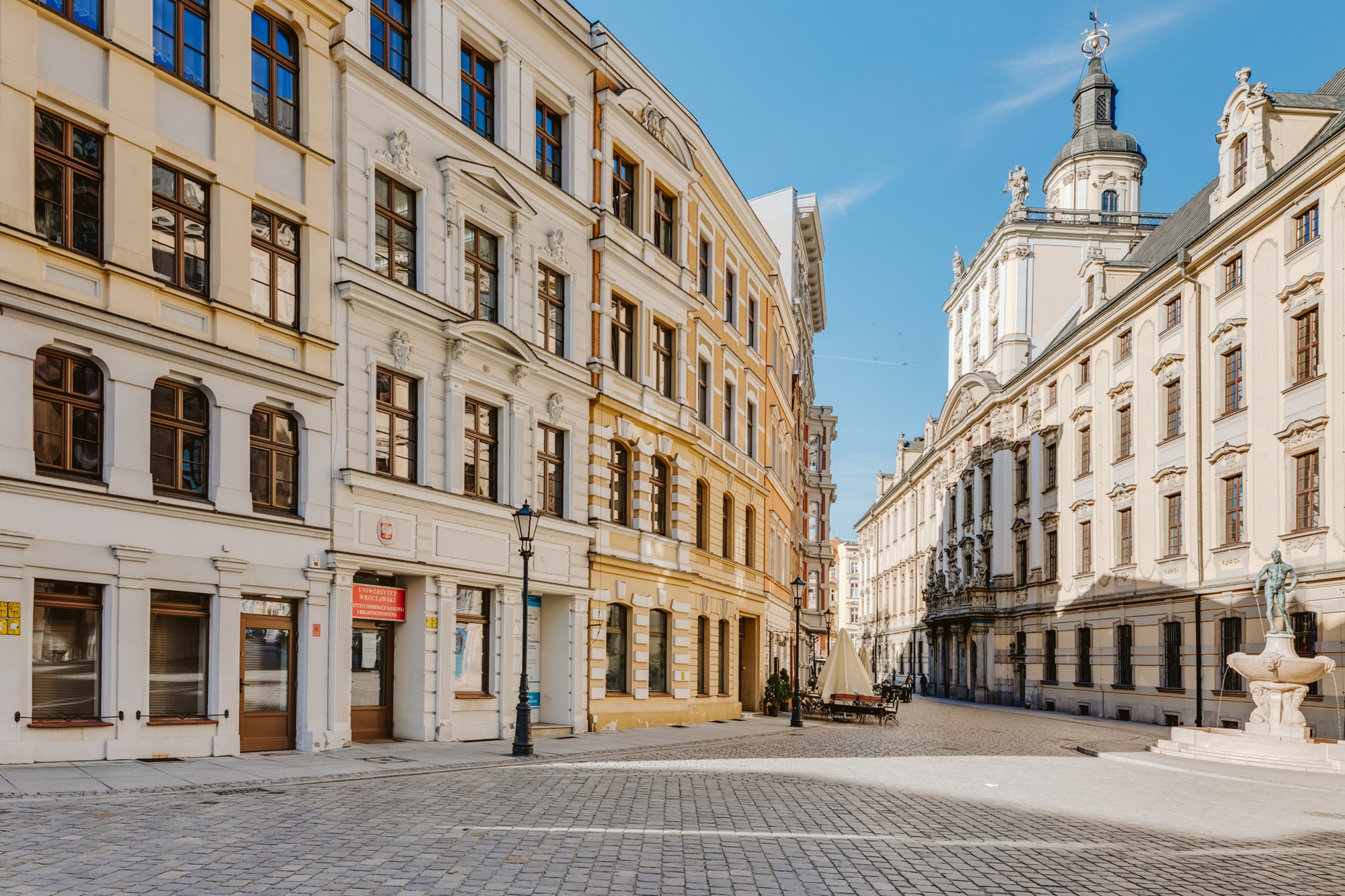 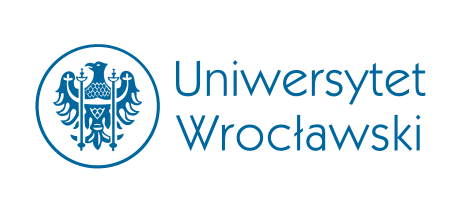 Prawo karne



Dr Konrad Lipiński
Katedra Prawa Karnego Materialnego
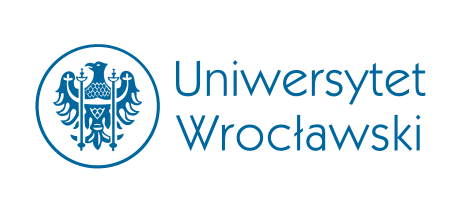 Typizacja przestępstw
Przestępstwo a czyn zabroniony
Art.  115.  [Słowniczek wyrażeń ustawowych]
§  1. 	Czynem zabronionym jest zachowanie o znamionach określonych w ustawie karnej.

Przestępstwo: „zachowanie się człowieka będące czynem realizującym znamiona określone w ustawie karnej, naruszającym - przy braku jakichkolwiek okoliczności usprawiedliwiających - normę sankcjonowaną, czyli formalnie bezprawnym, społecznie szkodliwym w stopniu wyższym niż znikomy, a zatem karygodnym, zawinionym, zagrożonym karą w ustawie”
J. Giezek (w:) M. Bojarski (red.), J. Giezek, Z. Sienkiewicz, Prawo karne materialne. Część ogólna i szczególna, Warszawa 2017
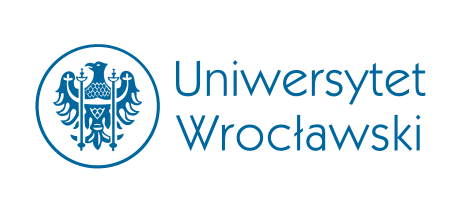 Typizacja przestępstw
przestępstwo
wina
karygodność
karalność
bezprawność
czyn
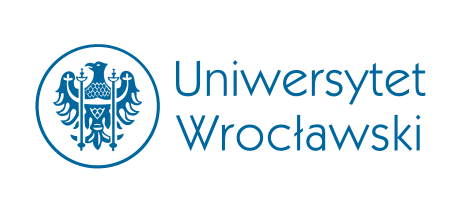 Typizacja przestępstw
przestępstwo
uwaga: struktura wieloaspektowa, a nie wielopoziomowa
grafika ma wyłącznie charakter dydaktyczny
podział przestępstw na występki i zbrodnie
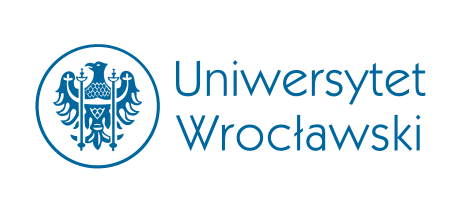 Typizacja przestępstw
znamiona typu czynu zabronionego
znamiona decydujące o bezprawności (naruszeniu normy sankcjonowanej) i o karalności
znamiona potoczne i odsyłające (w tym normatywne)
znamiona pozytywne i negatywne
znamiona przedmiotowe i podmiotowe
znamiona opisowe i ocenne (wartościujące)
znamiona ostre i nieostre
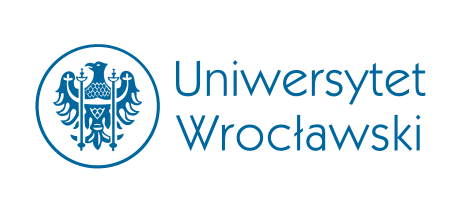 Typizacja przestępstw
przedmiot prawnokarnej ochrony
pojęcie dobra prawnego
naruszenie dobra prawnego a jego narażenie na niebezpieczeństwo
niebezpieczeństwo abstrakcyjne i konkretne
problem dowodu braku niebezpieczeństwa przy przestępstwach z narażenia abstrakcyjnego
przestępstwa z narażenia potencjalnego (z właściwości / Eignungsdelikte)
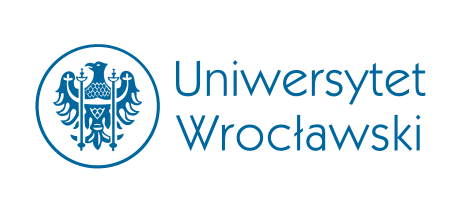 Typizacja przestępstw
przedmiot czynności wykonawczej
osoba lub rzecz, na którą sprawca bezpośrednio oddziałuje
fakultatywny element opisu typu czynu zabronionego
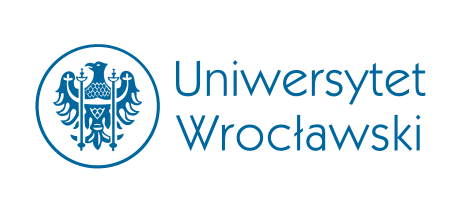 Typizacja przestępstw
znamiona typu czynu zabronionego
znamiona decydujące o bezprawności (naruszeniu normy sankcjonowanej) i o karalności
znamiona potoczne i odsyłające (w tym normatywne)
znamiona pozytywne i negatywne
znamiona przedmiotowe i podmiotowe
znamiona opisowe i ocenne (wartościujące)
znamiona ostre i nieostre
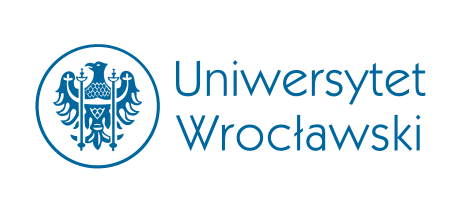 Typizacja przestępstw
podmiot przestępstwa
ogólna zdolność do ponoszenia odpowiedzialności karnej
tylko człowiek
art. 10 k.k.
art. 54 par. 2 k.k.
problematyka odpowiedzialności podmiotów zbiorowych
podział przestępstw ze względu na podmiot
przestępstwa powszechne i indywidualne
przestępstwa indywidualne właściwe i niewłaściwe
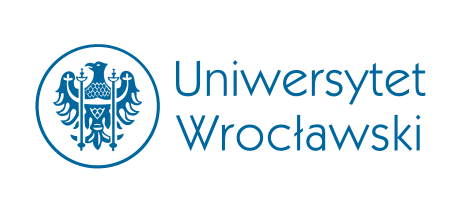 Typizacja przestępstw
znamiona strony przedmiotowej
znamię czynnościowe
typ czynu zabronionego jako zdanie o obligatoryjnym orzeczeniu
przestępstwa z działania i z zaniechania
okoliczności modalne
fakultatywne; często okoliczności modyfikujące
problematyka zmodyfikowanych typów przestępstw
co z wypadkiem mniejszej wagi?
skutek
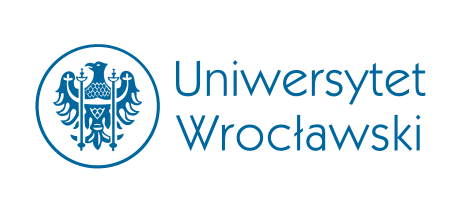 Typizacja przestępstw
znamiona strony przedmiotowej
skutek
przestępstwa formalne i materialne
sposoby wyrażania przyczynowości w tekście ustawy
powiązanie zachowania ze skutkiem – związek przyczynowy
teoria warunku sine qua non
teoria adekwatnego związku przyczynowego
teoria warunku właściwego (warunku odpowiadającego empirycznie potwierdzonej prawidłowości)
problematyka przestępstw skutkowych z zaniechania (art. 2 k.k.)
gwarant
(obiektywne) przypisanie skutku
powiązanie przyczynowe i normatywne
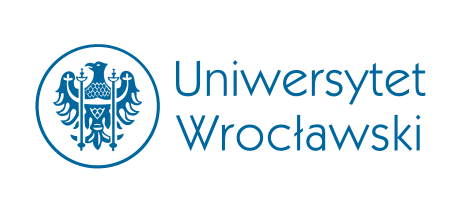 Typizacja przestępstw
znamiona strony podmiotowej
charakterystyka przeżyć psychicznych sprawcy
znaczenie art. 8 k.k.
umyślność lub nieumyślność jako znamiona obligatoryjne
motywacja lub stan emocjonalny sprawcy
problematyka oddzielenia strony podmiotowej od winy
definicje czynu zabronionego popełnionego umyślnie lub nieumyślnie, a nie umyślności/nieumyślności w art. 9 k.k.
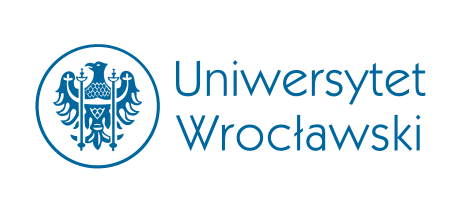 Typizacja przestępstw
znamiona strony podmiotowej
umyślność
zamiar bezpośredni
płaszczyzna intelektualna
świadomość konieczności
świadomość możliwości
płaszczyzna wolicjonalna
problem przestępstwa nieuchronnego
zamiar nagły i przemyślany
zamiar kierunkowy
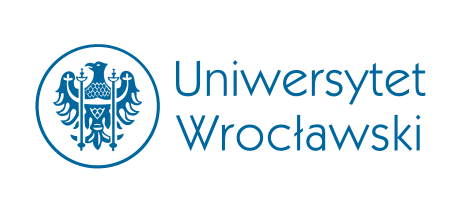 Typizacja przestępstw
znamiona strony podmiotowej
umyślność
zamiar ewentualny (wynikowy)
płaszczyzna intelektualna
płaszczyzna wolicjonalna
teoria zgody
teoria obojętności woli
teoria prawdopodobieństwa
teoria obiektywnej manifestacji
psychologiczna niesamodzielność
tzw. zamiar quasi-ewentualny
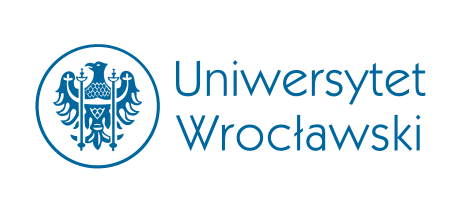 Typizacja przestępstw
znamiona strony podmiotowej
umyślność
świadomość a wiedza
problematyka błędu co do okoliczności stanowiącej znamię
zagadnienie domniemania umyślności
rekonstrukcja stanu świadomości sprawcy czynu zabronionego
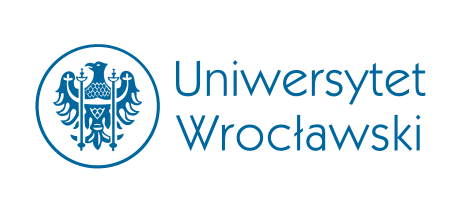 Typizacja przestępstw
znamiona strony podmiotowej
nieumyślność
niefortunne ujęcie art. 9 par. 2, sugerujące konieczność wystąpienia 4 elementów:
brak zamiaru
niezachowanie wymaganej ostrożności
związek między niezachowaniem ostrożności a realizacją znamion
przewidzenie lub możliwość przewidzenia popełnienia czynu zabronionego
nieumyślność a nieumyślny czyn zabroniony
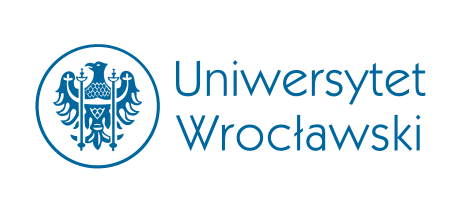 Typizacja przestępstw
znamiona strony podmiotowej
nieumyślność
nieumyślność świadoma lub nieświadoma
nieprawidłowa prognoza a nieprawidłowa diagnoza
problem zamiaru niepopełniania czynu zabronionego
problem nieumyślnych przestępstw formalnych
nieumyślność jako brak umyślności
obiektywna i subiektywna przewidywalność w zarysie
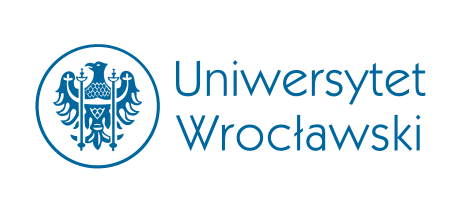 Typizacja przestępstw
znamiona strony podmiotowej
kombinowana strona podmiotowa
dotyczy typów kwalifikowanych przez następstwo
możliwe kombinacje:
umyślność + umyślność
umyślność + nieumyślność
nieumyślność + nieumyślność
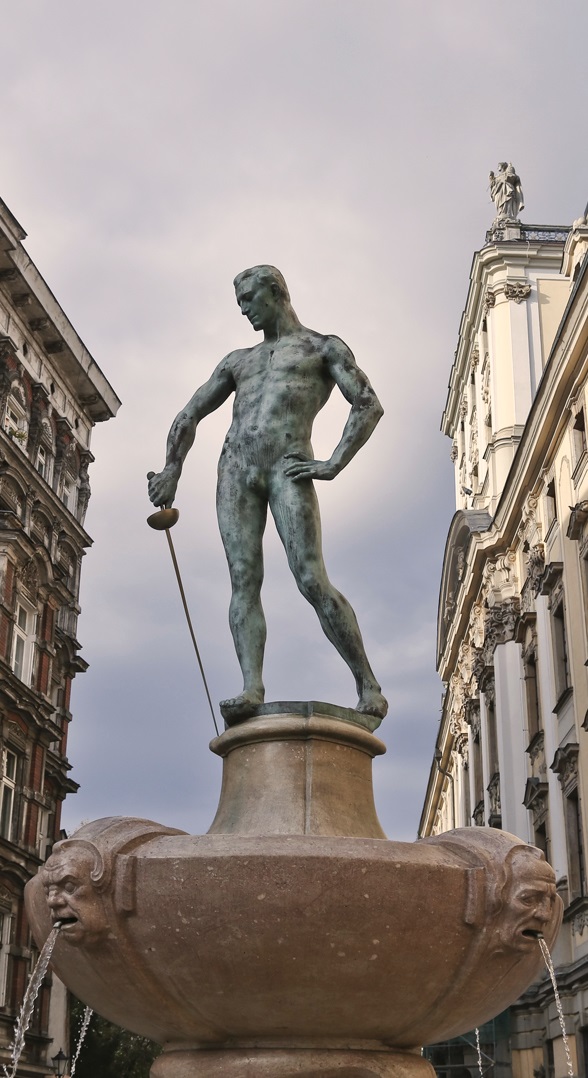 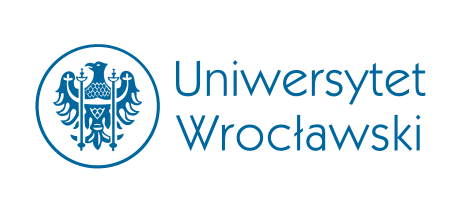 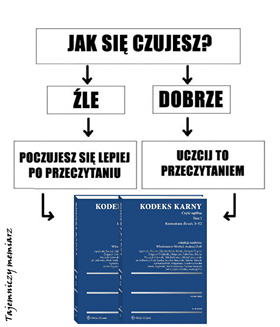 Źródło: fb
Karny Jeż / Tajemniczy memiarz